DSC Credit Committee Membership
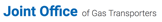 [Speaker Notes: Effective]
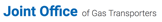 DSC Credit Committee Membership
DSC Credit Rules
Where a Member Resigns (Robert Johnston & Adam Lane), the Joint Office, on behalf of the DSC Credit Committee, will notify the Contract Management Committee that a vacancy has occurred
Shipper User Representatives has reduced back to two:
Pauline Babb (SSE)
Sallyann Blackett (E.ON)
Quoracy (3 reps) not an issue due to Transporter Representation (6 reps)